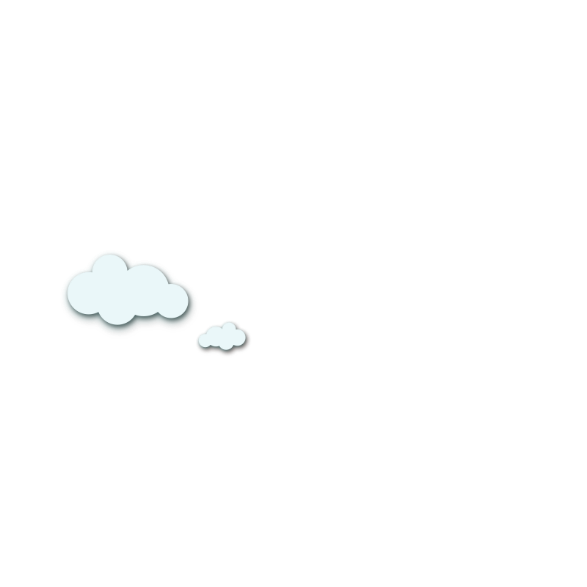 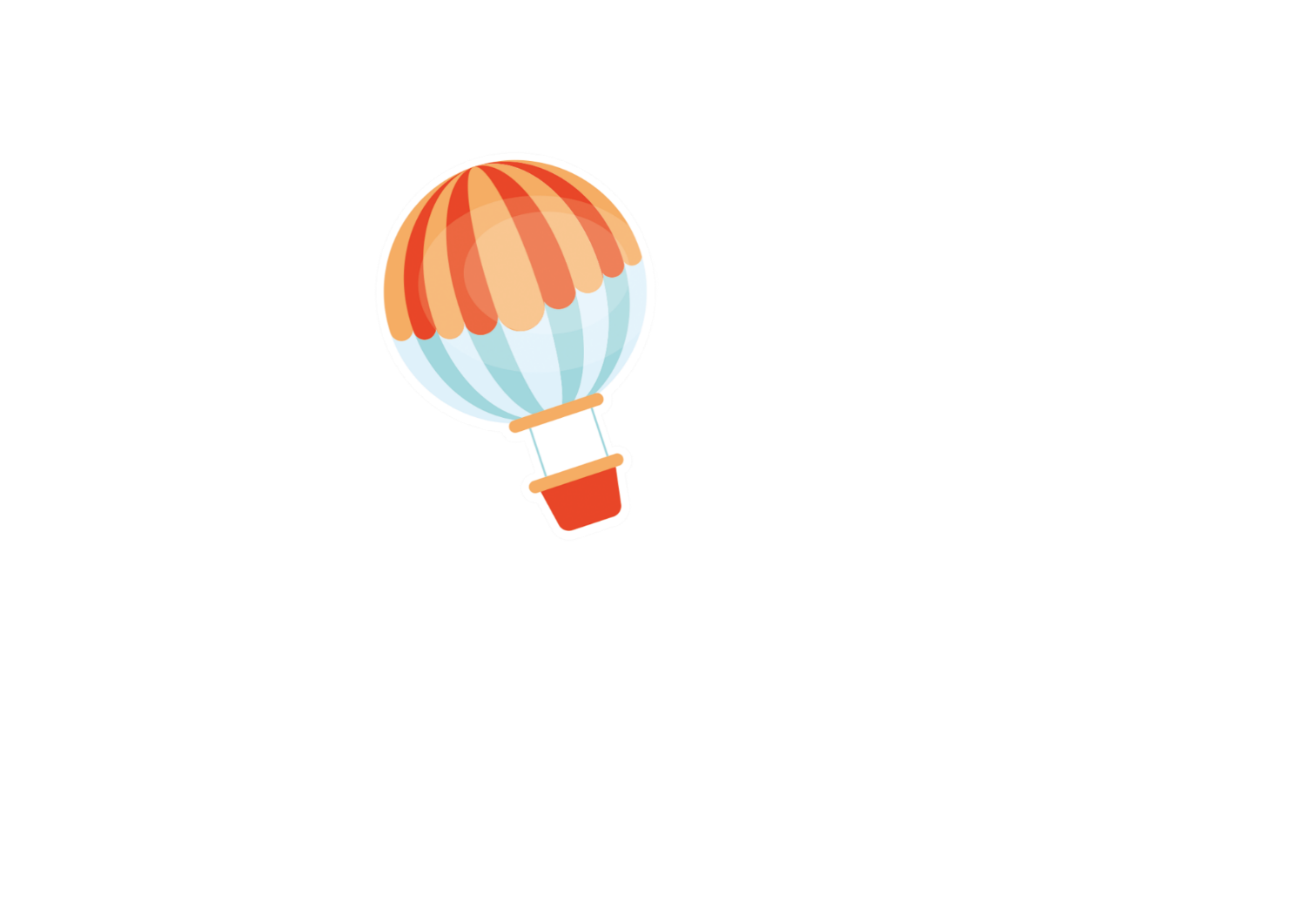 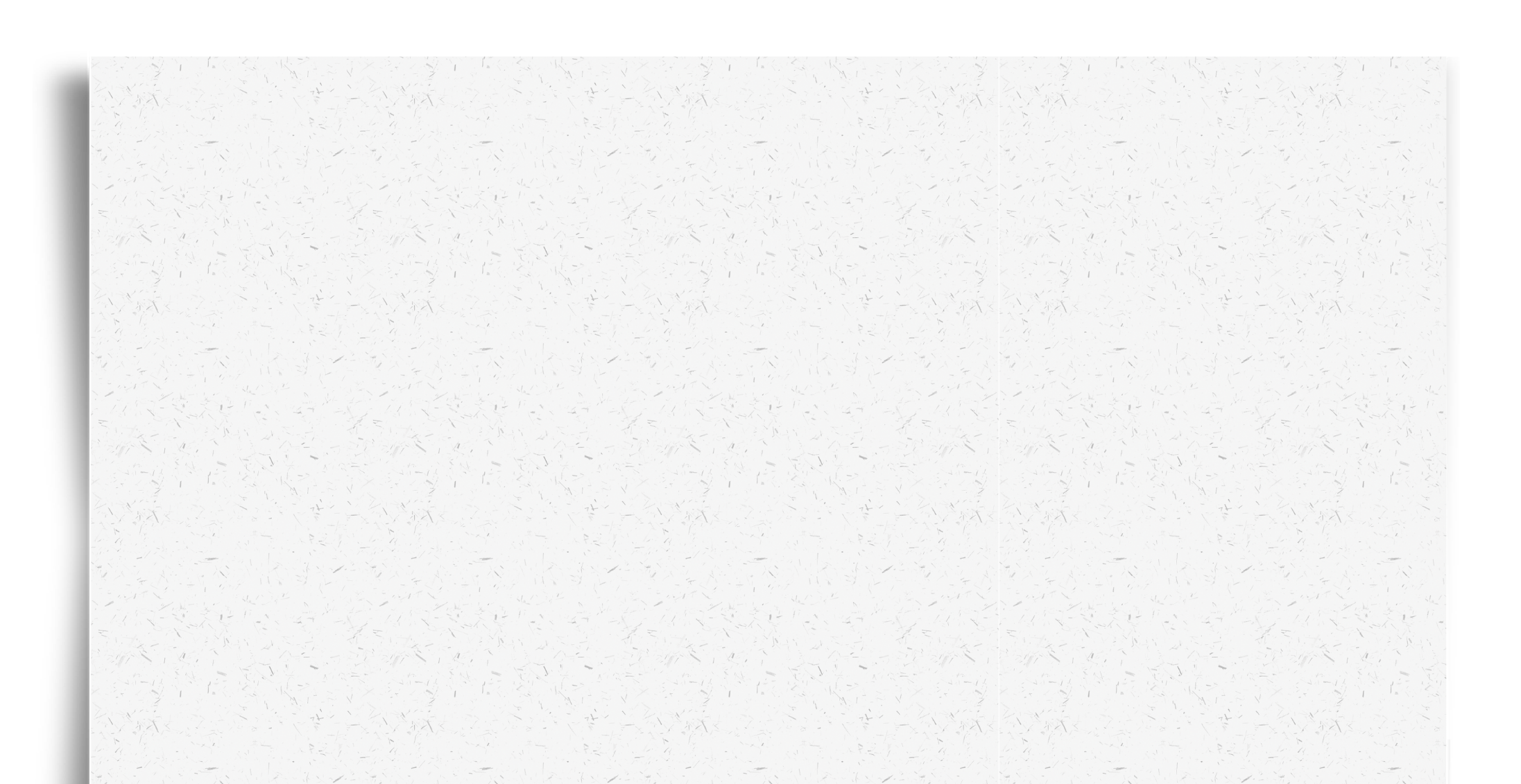 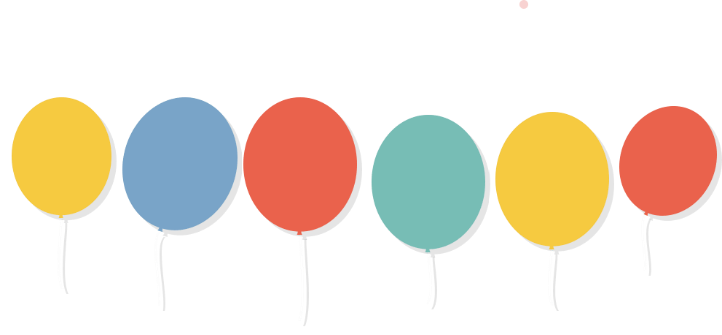 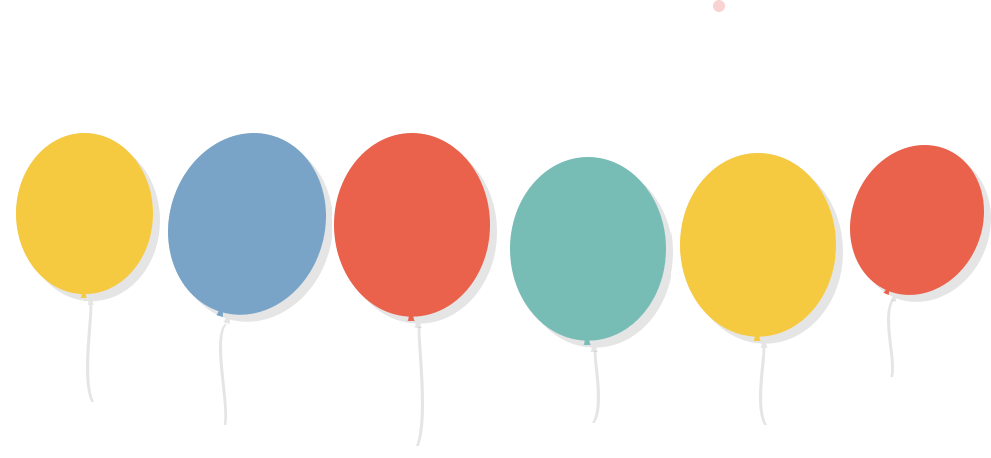 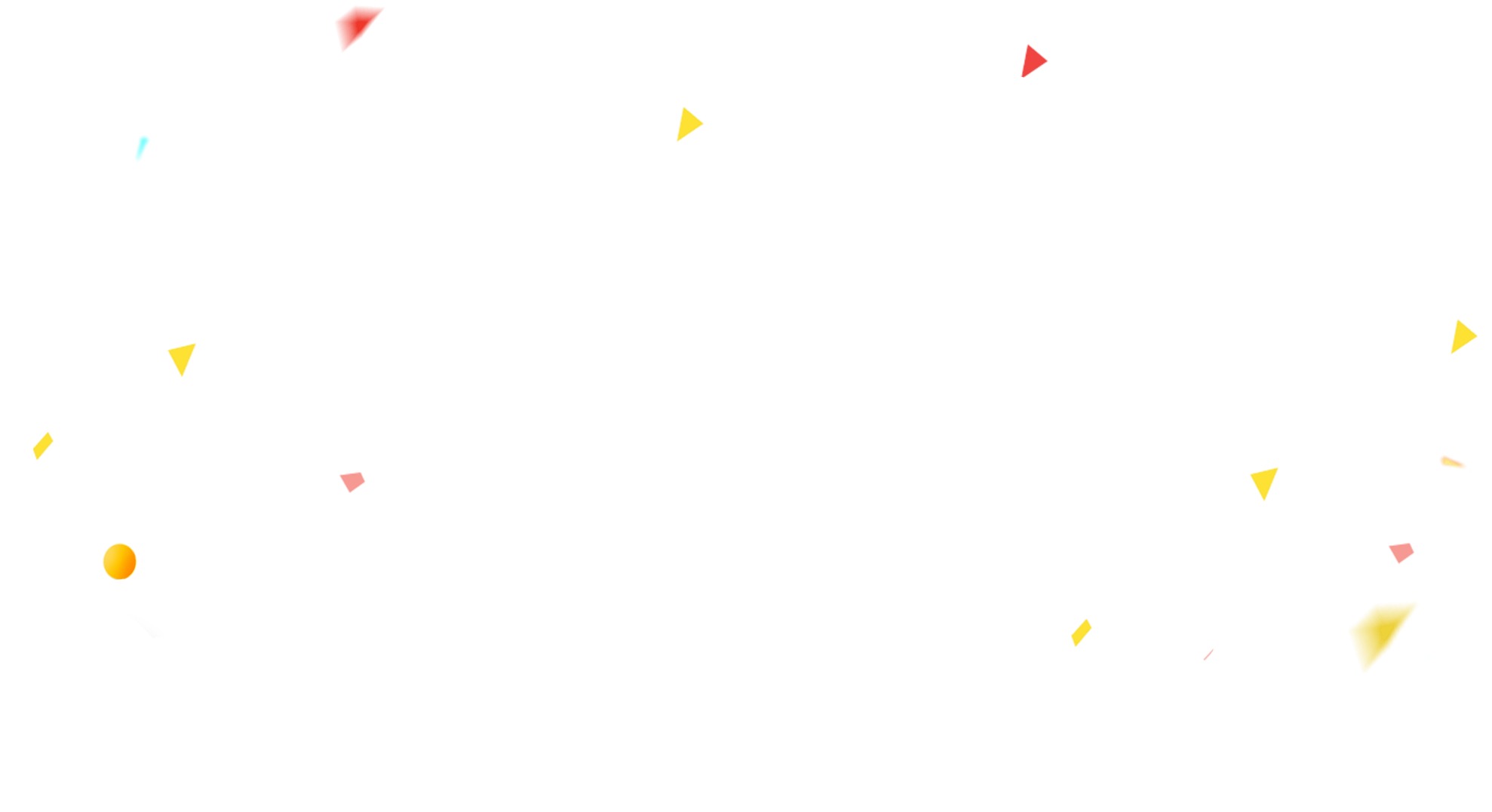 CHÀO MỪNG CÁC CON 
ĐẾN VỚI TIẾT HỌC
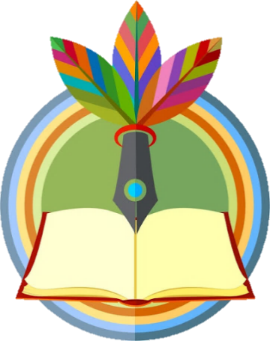 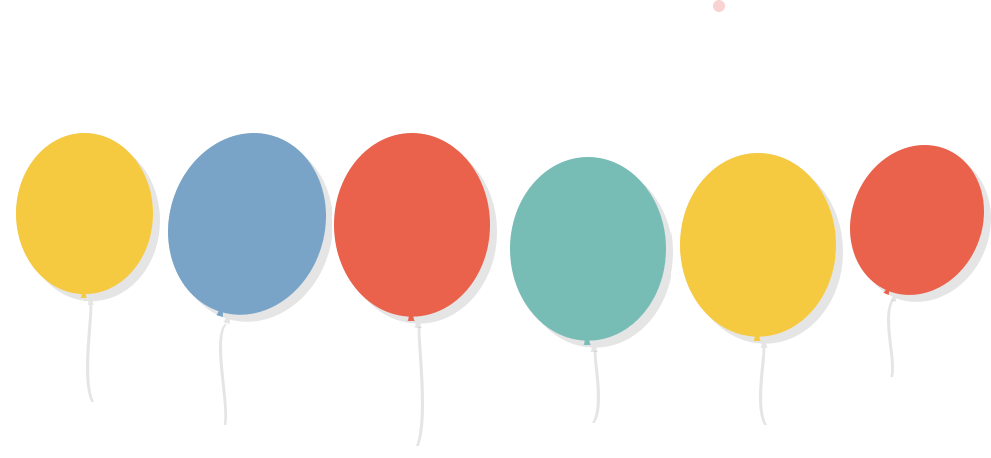 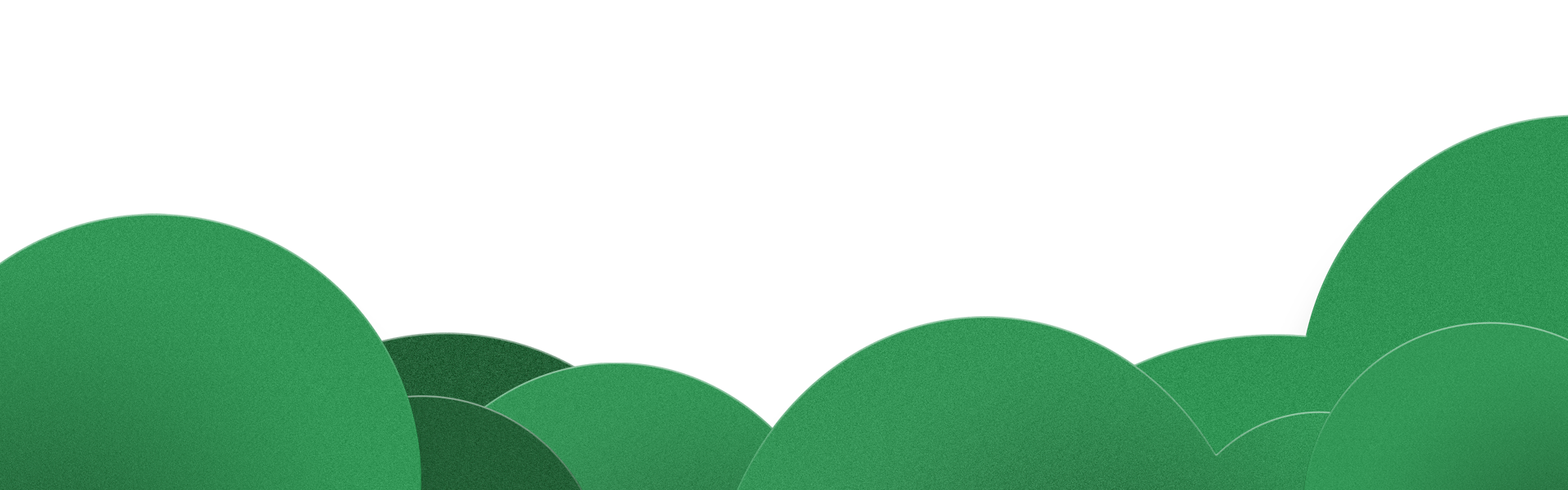 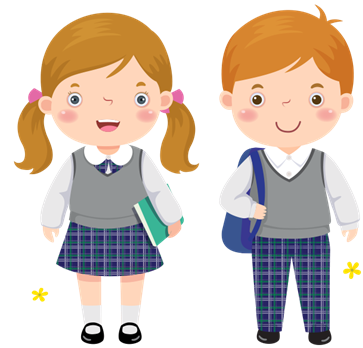 TIẾNG VIỆT
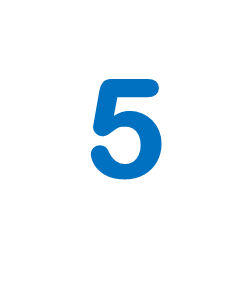 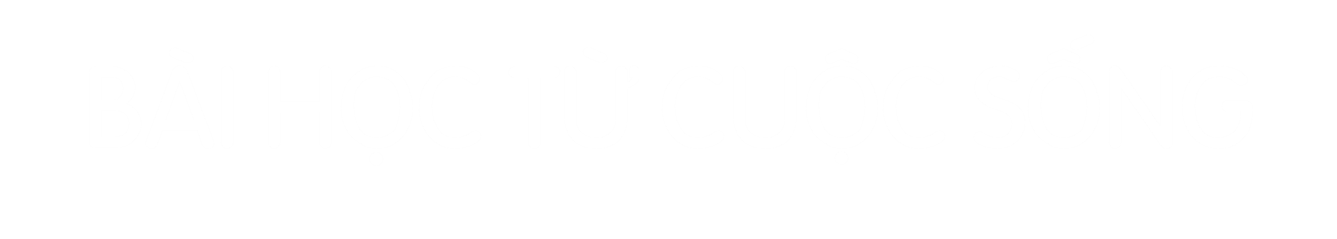 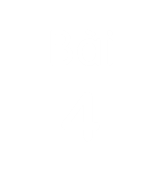 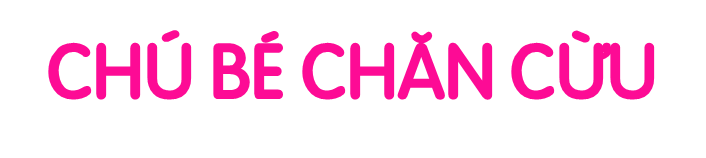 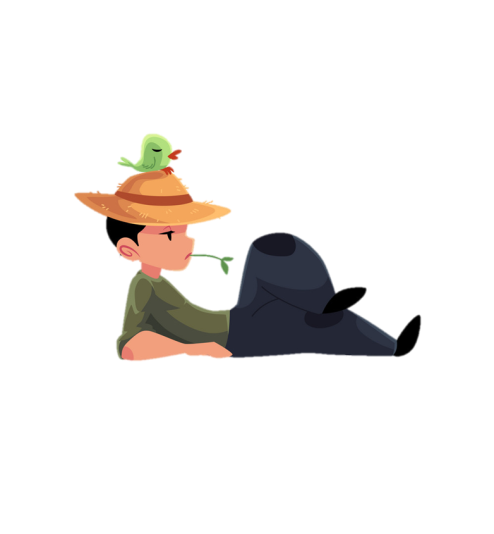 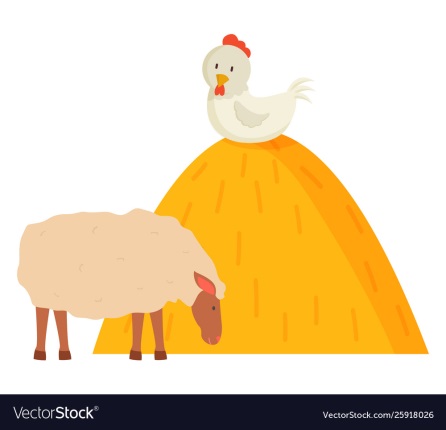 Bài
4
5
CHÚ BÉ CHĂN CỪU
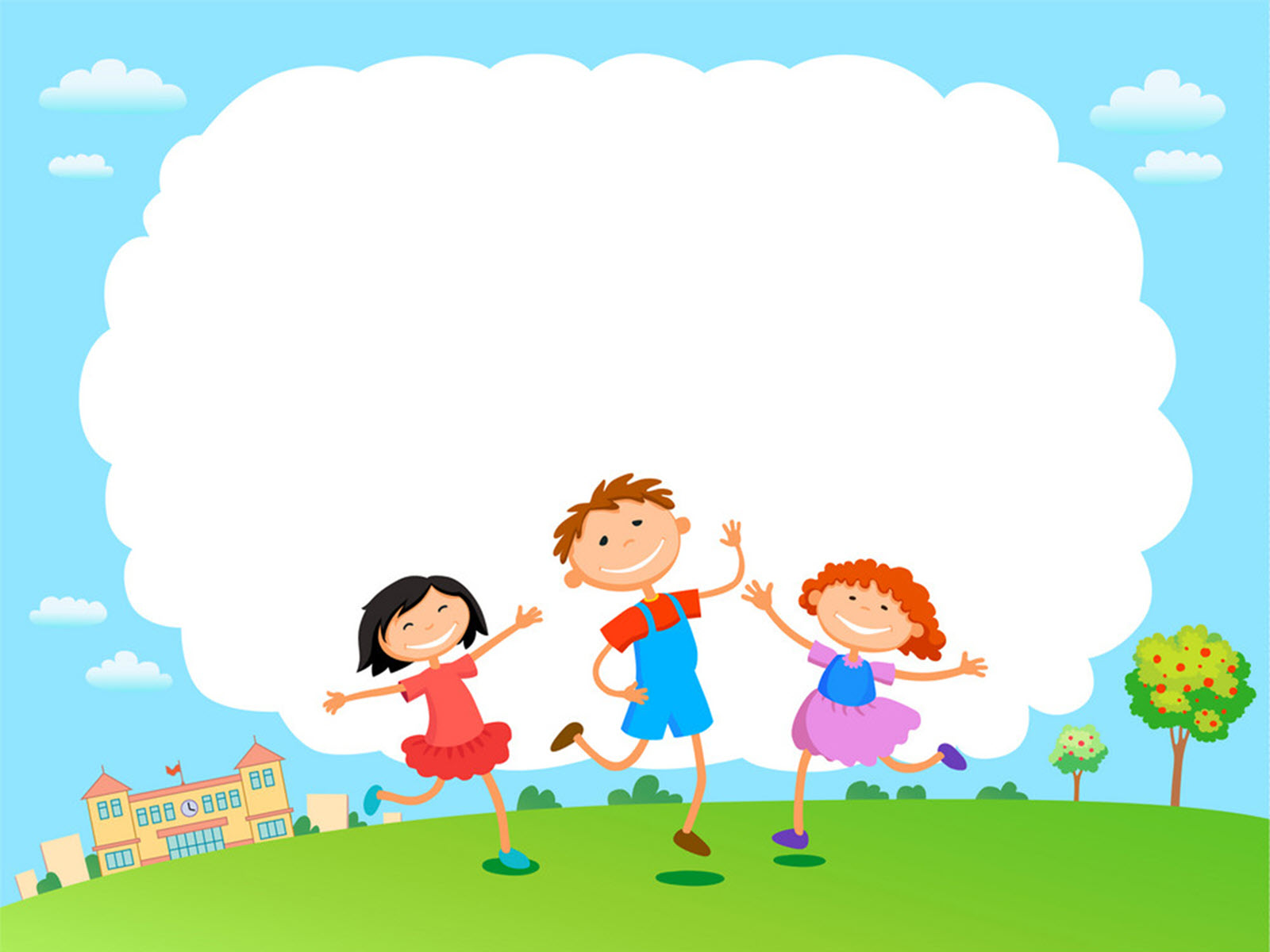 TIẾT 3
5
Chọn từ ngữ để hoàn thiện câu và viết câu vào vở
hốt hoảng
nông dân
tiếng kêu cứu
thản nhiên
hốt hoảng
a. Nhiều người ……………………….. vì có đám cháy.
nông dân
b. Các bác …………………. đang làm việc chăm chỉ.
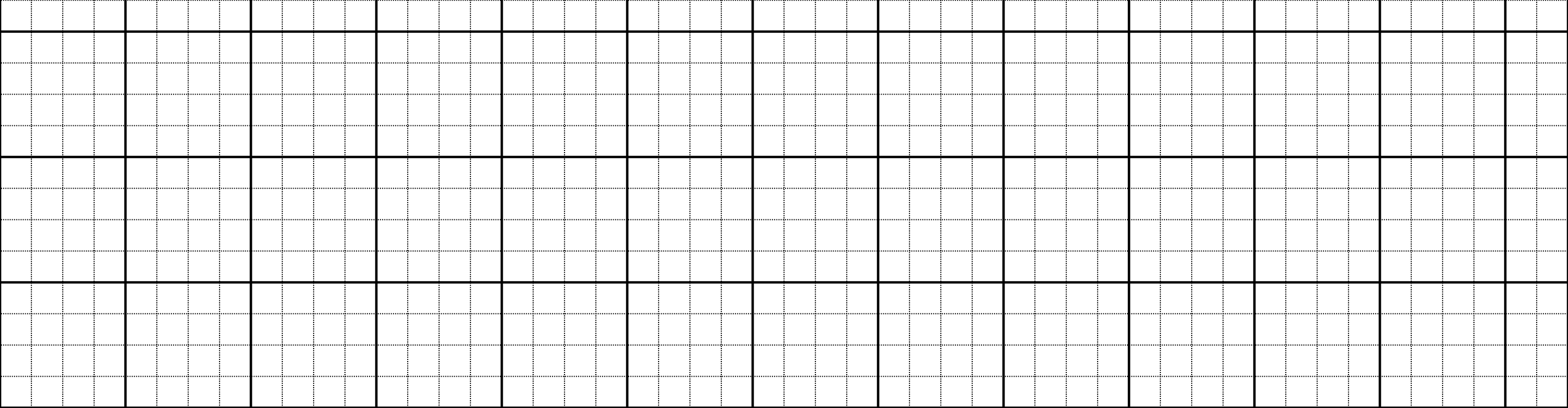 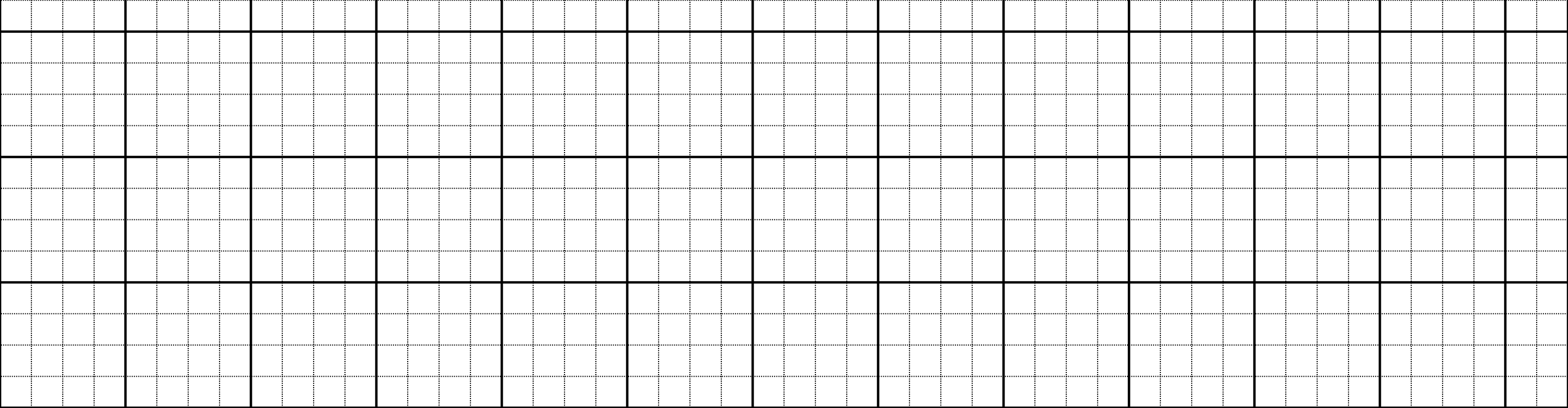 a. Nhiều người hoảng hốt vì có đám cháy.
b. Các bác nông dân đang làm việc
chăm chỉ.
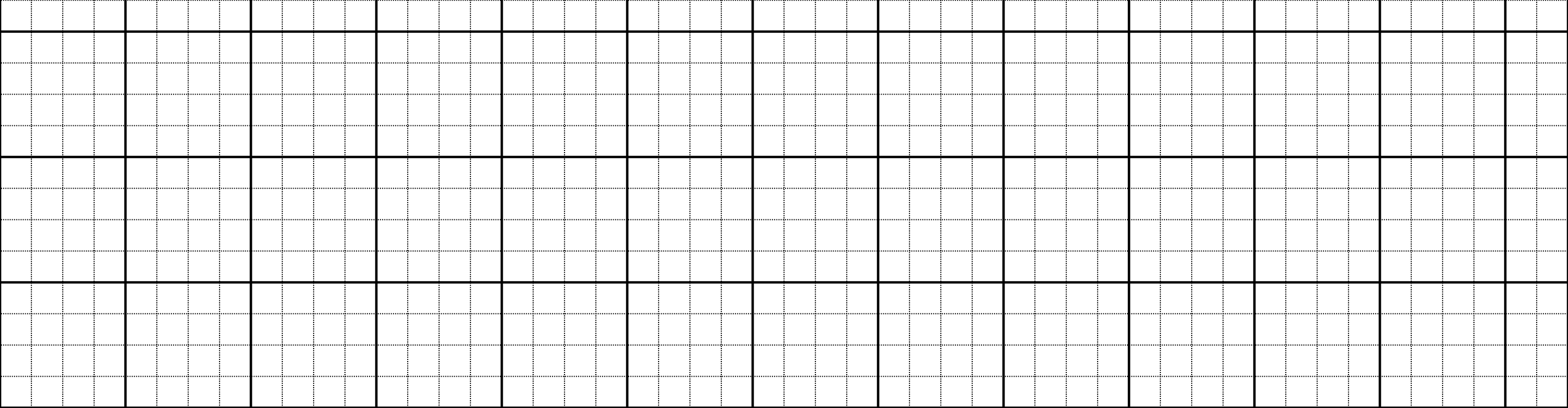 6
Quan sát tranh và kể lại câu chuyện Chú bé chăn cừu.
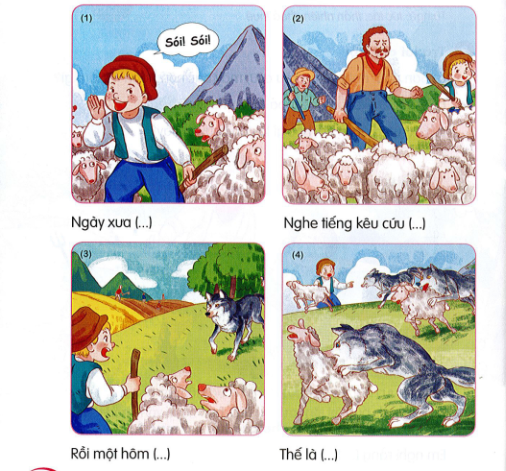 [Speaker Notes: GV linh động tổ chức HĐ]